Тема 6. Державне регулювання розвитку біоекономіки
Питання
Основні інструменти державного впливу на розвиток  біоекономіки
Основні функції, завдання та інструменти державного  регулювання розвитку біоекономіки
 Економіко-правовий аналіз нормативної бази розвитку 
біоекономіки в Україні
Формування довгострокової стратегії державної підтримки  розвитку біоекономіки
Державне регулювання економіки
це вплив держави на діяльність суб’єктів господарювання та ринкову кон’юнктуру з метою забезпечення нормальних умов функціонування ринкового механізму
Необхідність державного регулювання економікою
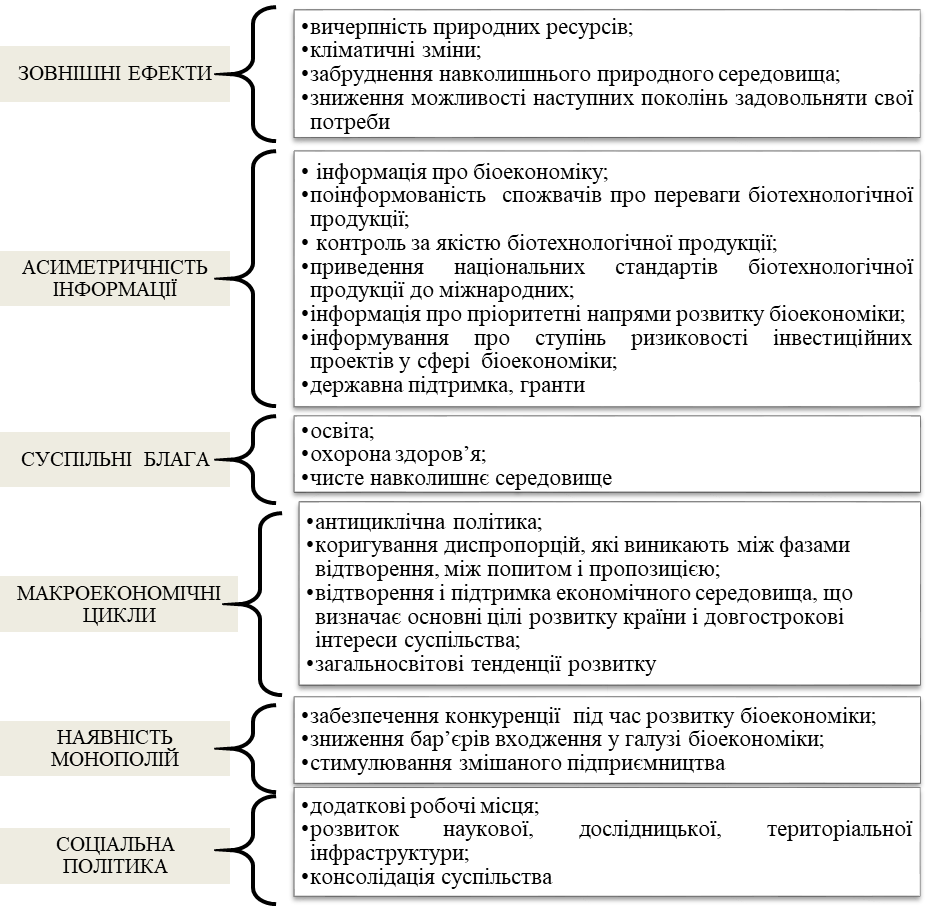 Об’єктивні причини необхідності державного регулювання розвитку біоекономіки
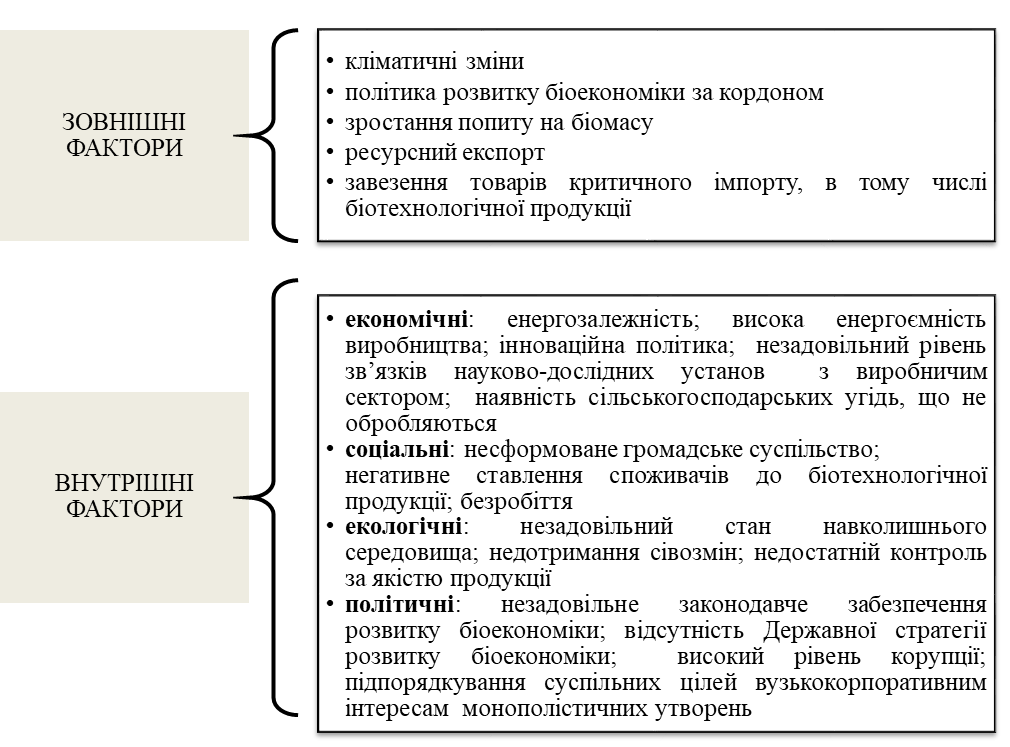 Фактори впливу на розвиток біоекономіки в Україні
Функції державного регулювання розвитку біоекономіки в Україні
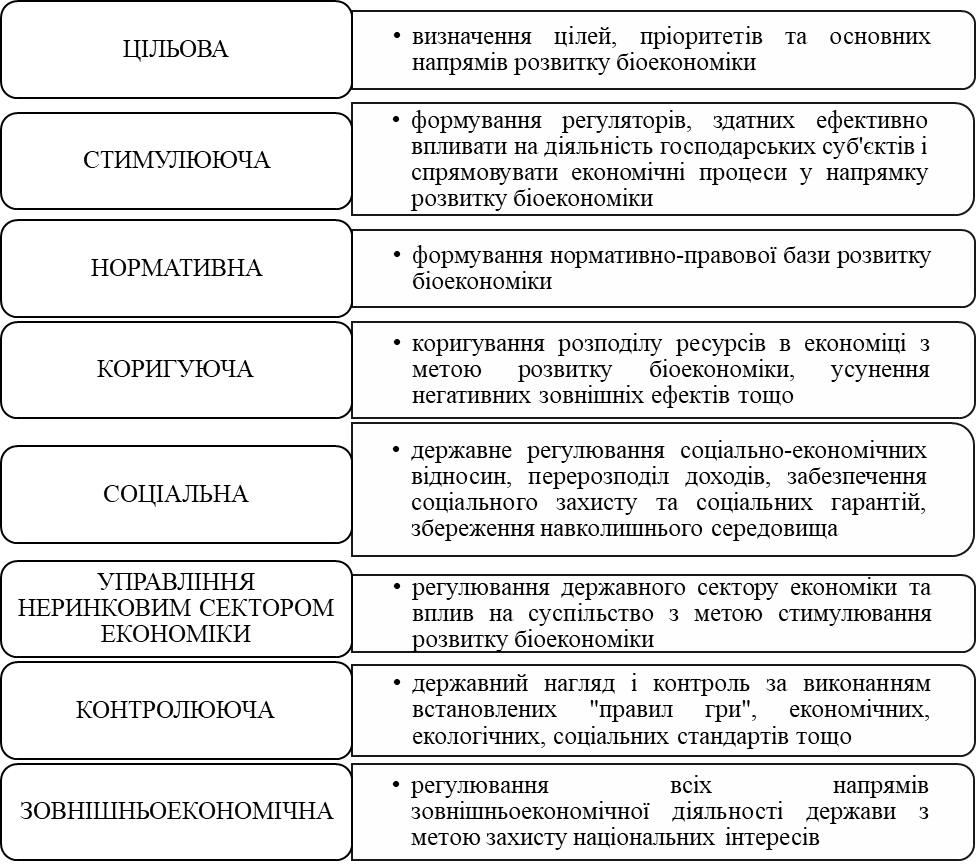 ОСНОВНА ФУНКЦІЯ ДЕРЖАВНОГО РЕГУЛЮВАННЯ РОЗВИТКУ БІОЕКОНОМІКИ
організація життя в суспільстві з метою забезпечення умов для нормальної його життєдіяльності та забезпечення можливості реалізації потреб майбутніх поколінь
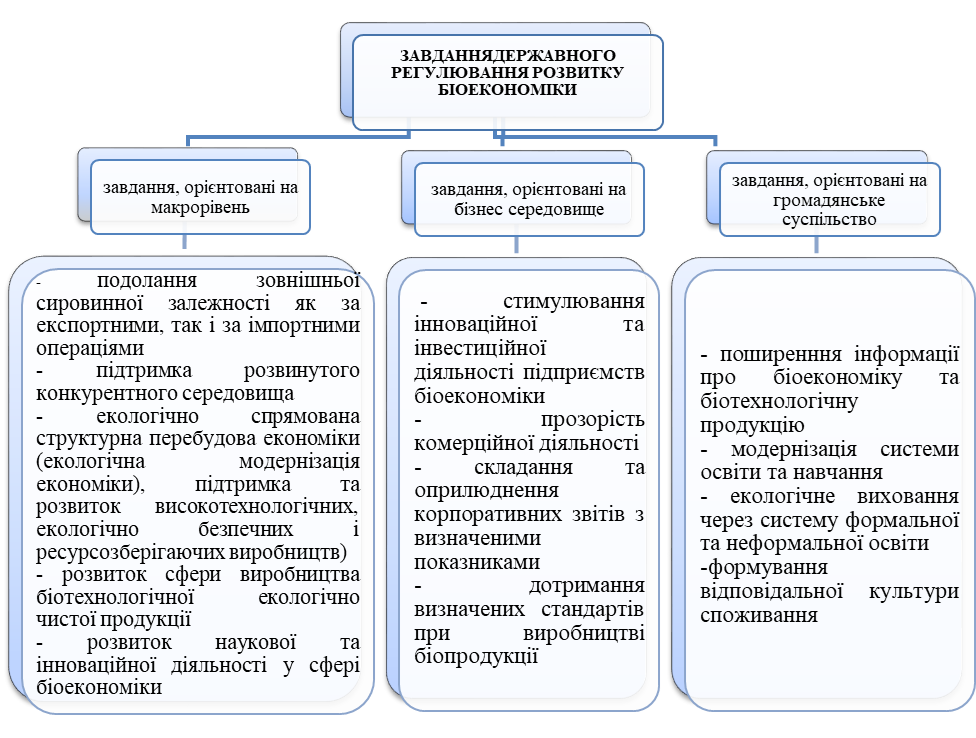 Завдання державного регулювання розвитку біоекономіки
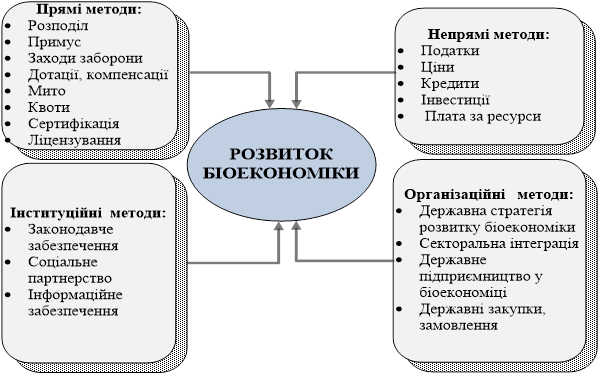 Система методів державного регулювання розвитку біоекономіки
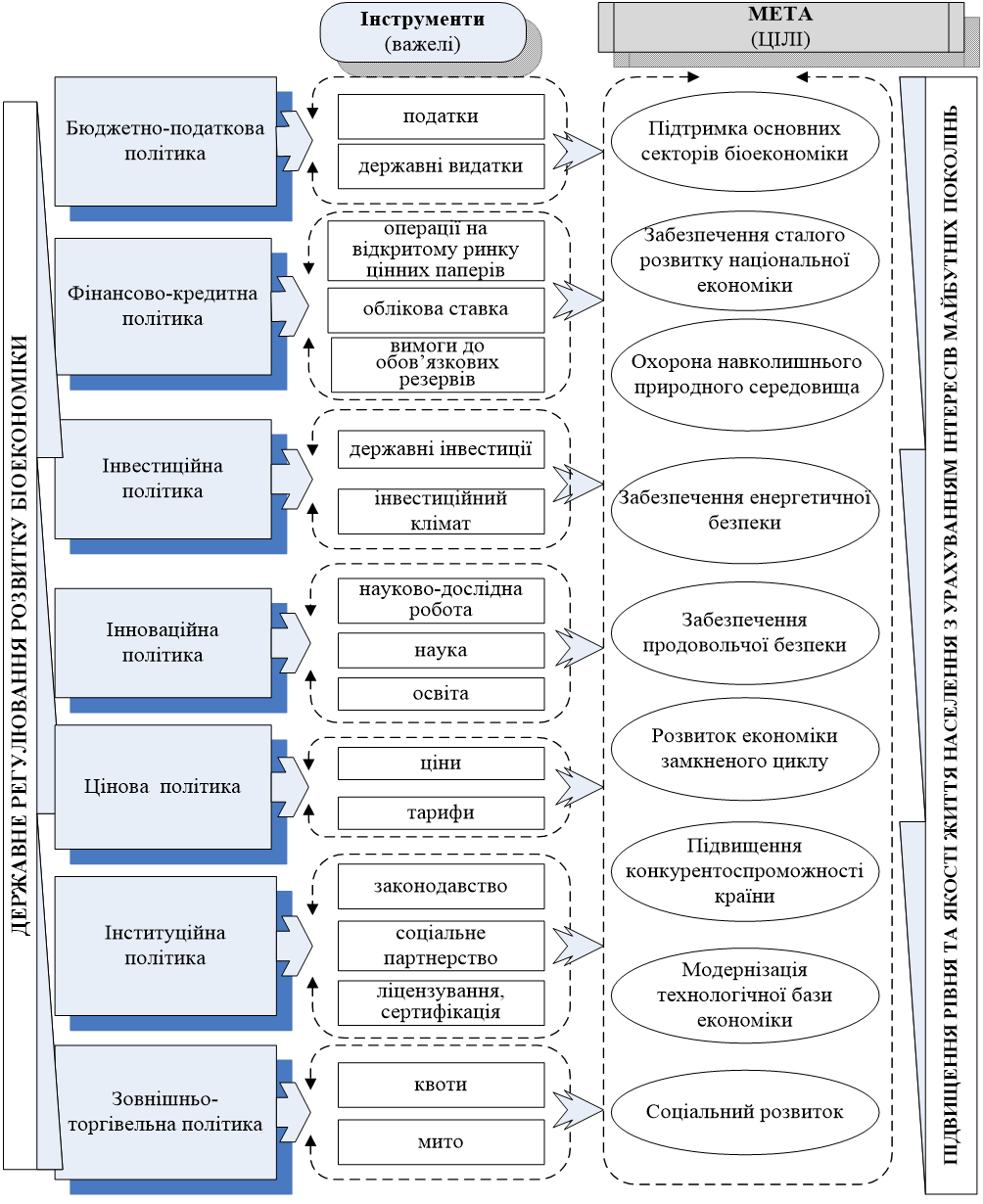 Модель державного регулювання розвитку біоекономіки
Напрямки формування законодавчого регулювання та державного стимулювання розвитку біоекономіки
Стратегія довгострокової державної підтримки розвитку біоекономіки в Україні
Дякую за увагу!